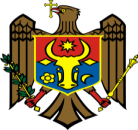 Министерство Финансов Республики Молдова
Механизмы контроля за расходами в ходе исполнения бюджета
Государственный бюджет Республики Молдова   структурируется согласно бюджетной классификации, которая состоит из:a) организационной классификации;
b) функциональной классификации;
с) программной классификации;
d) экономической классификации;
e) классификации источников
Министерство Финансов РМ
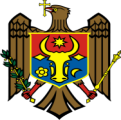 Экономическая классификация интегрирована с Планом счетов бухгалтерского учета по экономическому содержанию операций, как единая система кодирования, и структурируется на 6 уровнях: тип, категория, раздел, статья, подстатья, элемент.
Бюджет  утверждается  Парламентом на уровне 2 цифр(тип, категория)
с автоматизированием системы управления публичных финансов (2016)  ежемесячная разбивка лимитов бюджетных ассигнований отсутствует, планирование годовое
2
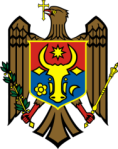 Министерство Финансов РМ
В течение бюджетного года перераспределение ассигнований, утвержденных ежегодным законом о государственном бюджете, разрешается в следующем порядке:
a) с согласия Правительства – между центральными органами публичной власти (за исключением независимых) и между программами одного органа публичной власти – до 10 процентов объема утвержденных бюджетных ассигнований;
b) с согласия Министерства Финансов – между экономическими категориями в рамках одного центрального органа публичной власти, без увеличения расходов на персонал и без изменения расходов на капитальные вложения и межбюджетных трансфертов;
с) центральным органам публичной власти и, по необходимости, подведомственным бюджетным учреждениям – в случае других перераспределений, кроме предусмотренных пунктами a) и b), не затрагивающих лимиты установленных бюджетных ассигнований.
3
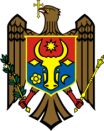 Министерство Финансов РМ
Бюджетные органы/учреждения ответственны за принятие, оплату, учет обязательств и отчетность по ним в соответствии с законодательством, регулирующим государственные закупки, и иными нормативными актами.
(2) Принятие обязательств бюджетными органами/учреждениями разрешается лишь в целях и в пределах бюджетных ассигнований, принимая во внимание задолженности, числящиеся на конец предыдущего года.
(3) В пределах расходов, прогнозируемых на эти цели на соответствующие годы, разрешается принятие долговременных, на период до трех лет, обязательств по объектам капитальных вложений. Величина долговременных обязательств ежегодно корректируется в соответствии с утвержденными для этих целей бюджетными ассигнованиями на соответствующий бюджетный год.
4
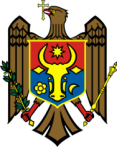 Министерство Финансов РМ
▪  В 2018 году в Молдове был утвержден Технический концепт Автоматизированной информационной системы «регистр государственных закупок» (MТender).   ▪  Министерство Финансов в качестве владельца центральной базы данных системы MTender должно обеспечить внедрение, функционирование и развитие указанной Системы в соответствии с законодательством и международными соглашениями.
   ▪  На данном этапе система поддерживает процедуры закупки товаров и услуг малой стоимости (1000 -10000 €) и процедуры открытых торгов.  
   ▪  Через систему МТеnder в казначейскую систему импортируются заключенные   и подписанные контракты(электронный формат).
5